Особенности законодательного регулирования закупок в сфере выставочной деятельности 






Серажетдинов Роман Ренатович Руководитель центра юридического сопровождения и консалтинга
Института управления закупками и продажамиим. А.Б. Соловьева  НИУ ВШЭ
Институт управления закупками и продажами им. А.Б. Соловьева
www.igz.hse.ru
Основные особенности закупок в сфере выставочной деятельности
Обширный перечень услуг, оказываемых в процессе организации выставок:
2
Проблемы осуществления закупок в сфере выставочной деятельности
3
Выбор способа закупки
1) открытый конкурс;
2) конкурс с ограниченным участием;
3) двухэтапный конкурс;
4) электронный аукцион;
5) запрос котировок;
6) запрос предложений;
7) закрытые способы осуществления закупок товаров, работ и услуг; 
8) у единственного поставщика (подрядчика, исполнителя)
Распоряжение Правительства Российской Федерации 
от 31 октября 2013 года №2019-р
«О перечне товаров, работ, услуг, в случае осуществления закупок которых заказчик обязан проводить аукцион в электронной форме (электронный аукцион)»
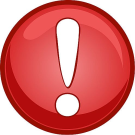 4
Требования к участникам закупки
Возможно установить только общие требования к участникам закупок
В настоящее время не установлены
Квалификационные показатели участника закупки возможно учесть только при оценке заявок при проведении конкурсов
Правительство Российской Федерации вправе устанавливать к участникам закупок путем проведения конкурсов с ограниченным участием, двухэтапных конкурсов, закрытых конкурсов с ограниченным участием, закрытых двухэтапных конкурсов или аукционов, дополнительные требования, в том числе к наличию
финансовых ресурсов для исполнения контракта;
на праве собственности или ином законном основании оборудования и других материальных ресурсов для исполнения контракта;
опыта работы, связанного с предметом контракта, и деловой репутации;
необходимого количества специалистов и иных работников определенного уровня квалификации для исполнения контракта.
5
Описание объекта закупки
Ограничения при составлении требований к объекту закупки
6
Обоснование НМЦК
7
Выбор победителя закупки
Стоимостные:
1) цена контракта;
2) расходы на эксплуатацию и ремонт товаров, использование результатов работ*;
3) стоимость жизненного цикла товара, объекта, созданного в результате выполнения работы (далее - стоимость жизненного цикла)**

*возможно только в том случае, если контрактом помимо поставки товара предусмотрено выполнение работ по дальнейшей эксплуатации, ремонту товара, которыми предусмотрена, в том числе поставка расходных материалов

** в случаях осуществления закупок КЖЦ по ПП РФ
Нестоимостные:
1) качественные, функциональные и экологические характеристики объекта закупки;
2) квалификация участников закупки, в том числе наличие у них финансовых ресурсов, на праве собственности или ином законном основании оборудования и других материальных ресурсов, опыта работы, связанного с предметом контракта, и деловой репутации, специалистов и иных работников определенного уровня квалификации.
Распределение значимости: 60% / 40%
8
Выбор победителя закупки
Антидемпинговые меры
НМЦК
Антидемпинговые меры могут применяться ТОЛЬКО 
при проведении 
КОНКУРСА или АУКЦИОНА
25%
ДЕМПИНГ
9
Экспертиза при приемке
Заказчик 
ОБЯЗАН провести экспертизу
С привлечением экспертов и экспертных организаций
Своими силами
Приемочная комиссия 
(не менее 5 человек)
Должностное лицо
10
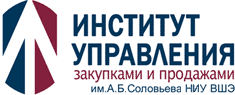 115230, Россия, Москва, Варшавское шоссе, д. 44а
Тел.: (499) 611-05-00
http://igz.hse.ru, http://www.hse.ru